Coloriage à la Delaunay
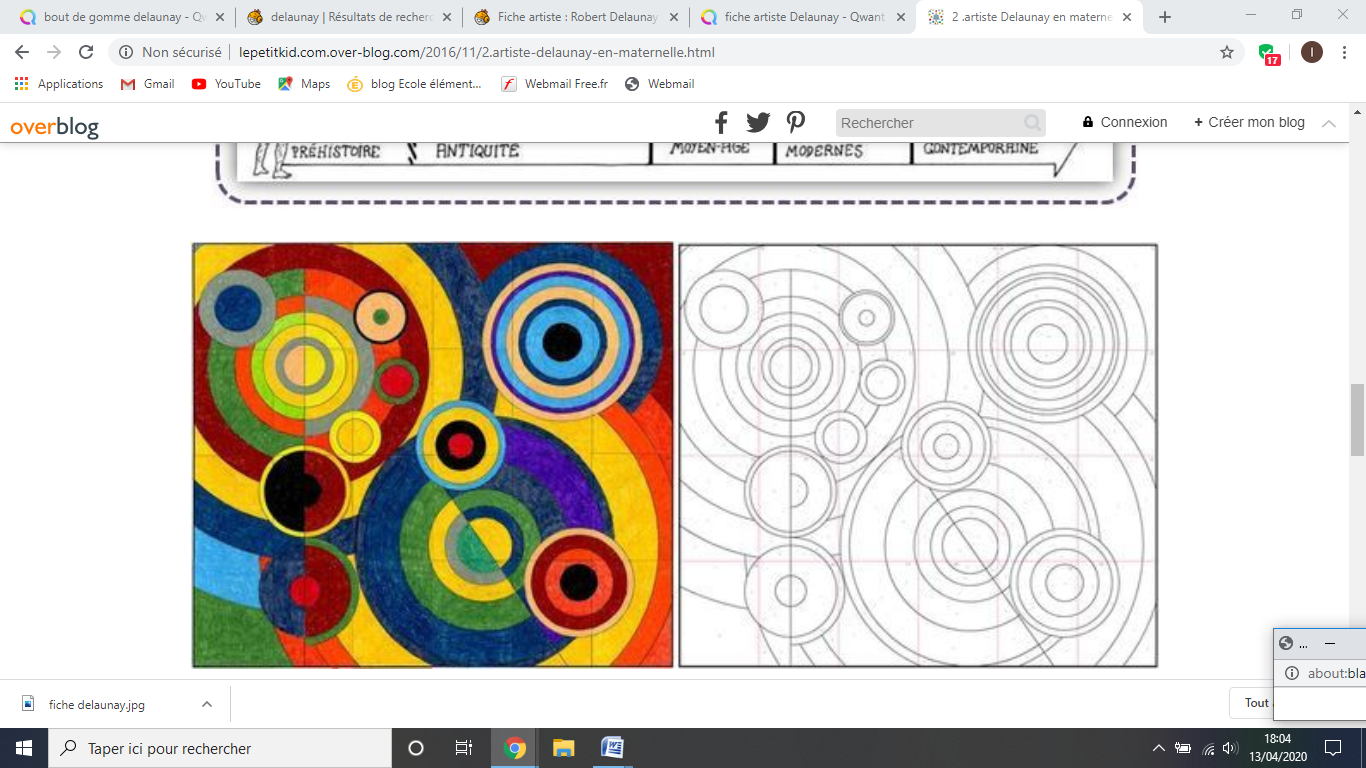